Роль чтения в обучении
 первоклассников.
Значение книги в жизни человека огромно. Однако педагоги и психологи констатируют, что дети, едва научившись читать в начальной школе, к седьмому – восьмому классу читают все хуже и хуже. Замедленность процесса чтения, отсутствие интереса к чтению приводит к тому, что процессы интеллектуальной деятельности тоже замедляются. Ребята медленнее прочитывают условие задачи, упражнения, забывают его суть прежде, чем начнут выполнять. Многие термины и понятия, о которых они должны иметь представление в этом возрасте, им просто неизвестны и неинтересны.
Сегодня, когда наши дети только постигают азы чтения, необходимо помочь им полюбить книгу, так как неумение читать не только отрицательно влияет на успеваемость ребенка, но и на его общее развитие. Ни для кого ни секрет, что интерес к чтению формируется в семье. И большую помощь в этом вопросе могут и должны оказать родители, те, кто более всего заинтересован в качестве образования своих детей.
Есть дети, для которых книга – органическая часть их жизни. К сожалению, таких детей, кто не мыслит жизнь без чтения, с каждым годом становится все меньше. Зато возрастает процент тех, для кого чтение – тяжкая повинность. А ведь чтение является основой для изучения всех дисциплин, даже математики.
Большое влияние на качество восприятия книги оказывают мотивы чтения.
Принудительное чтение, как правило, неплодотворное. Плодотворным оно становится тогда, когда ребенок читает в силу интереса. Интерес – это единственный из всех мотивов, который обеспечивает влияние книги на читателя. Чтение, мотивированное любознательностью, интересом, особенно значимо, потому что становится для детей занятием приятным и желанным.
Способность тщательно «переваривать» и анализировать информацию можно развить только благодаря чтению книг. Прочитанные сведения лучше запоминаются. Над страницей можно остановиться, вдуматься, перечитать ее. Пересказ учит анализировать текст. Чтение развивает воображение: ребенок сам представляет героев, а не принимает созданный другими образ
Что же мешает чтению детей?
 Просто сейчас детских развлечений стало гораздо больше.Бесконечное сидение перед телевизором и столько же бесконечное щелканье пультом. Необходимо помнить о том, что влияние телевидения на детей резко отличается от влияния на психику взрослых. Первоклассники не могут четко определить, где – правда, а где – ложь. Они слепо доверяют всему тому, что видят на экране. Ими легко управлять, манипулировать их эмоциями и чувствами. Лишь с 11-12 лет ребята начинают не столь доверительно относиться к тому, что есть на экране.
Правила борьбы с телеманией.
Совместное определение и обсуждение телепередач для просмотра. Выбор для просмотра учебно-образовательных и познавательно-просветительных программ. Телевизор не должен быть значимой частью в жизни родителей, тогда это станет положительным примером для ребенка.
Ребенок, который ежедневно смотрит сцены насилия, убийства, свыкается с ними и даже испытывает при этом удовольствие. Необходимо исключить их из просмотра малышами.
Неоднозначное влияние на детей оказывает и компьютер. С одной стороны через Интернет он открыл ребенку доступ к мировым запасам информации, а с другой -  дети играют только в игры, причем самые примитивные. Если они и развивают что-то у детей, то только быстроту реакции. Возьмите под строгий контроль игры, в которые играют ваши дети. Пусть среди них будут хорошие развивающие, познавательные игры.
Как же привить детям интерес к чтению и любовь к книгам?
Никогда не наказывайте за проступки чтением. Это грубая ошибка воспитания и лучший способ вызвать отвращение к книге.
Читайте сами. Если ребенок никогда не видел маму и папу с книгой в руках, то откуда же у него родится любовь к чтению?
Читайте вместе с ребенком. Обсуждайте прочитанное. Выясняйте значение трудных или незнакомых слов. Читайте попеременно, часть читает взрослый, часть – ребенок. Вспоминая позже детство, он непременно вспомнит часы совместного с вами чтения и задушевной беседы, и это согреет его сердце.
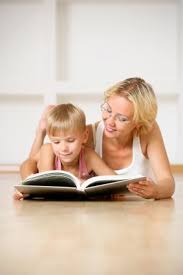 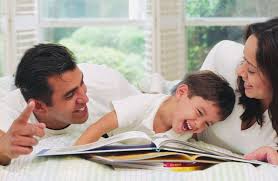 Берите для первых чтений только подходящие книги – яркие, с крупным шрифтом, где много картинок и сюжет, за которым интересно следить.
Используйте такой прием. На самом интересном месте остановитесь. Заинтригованный ребенок вынужден дочитать до конца, чтобы выяснить, что же произошло с героем. Или такой. Вы моете посуду, готовите ужин, а ребенок читает вслух.
Устраивайте выставку рисунков по мотивам прочитанных книг.
Поощряйте ребенка в посещении библиотеки, ходите вместе с ним.
Следите за тем, чтобы чтение было систематическим – каждый день по 15-20 минут, причем чтение должно быть обязательно вслух. Это сформирует у ребенка привычку ежедневного общения с книгой.
Покупая книгу в подарок, сделайте дарственную надпись добрыми и теплыми пожеланиями. Спустя годы это станет счастливым напоминанием о родном доме, его традициях, дорогих и близких людях.
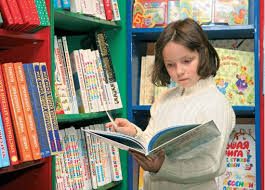 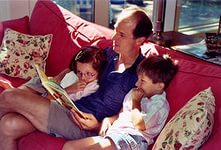 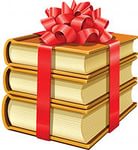 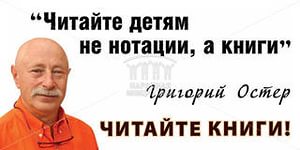